Классы органических веществ
Урок контроля знаний в 11 профильном классе
Учитель Ким Н.В.
№1




№2
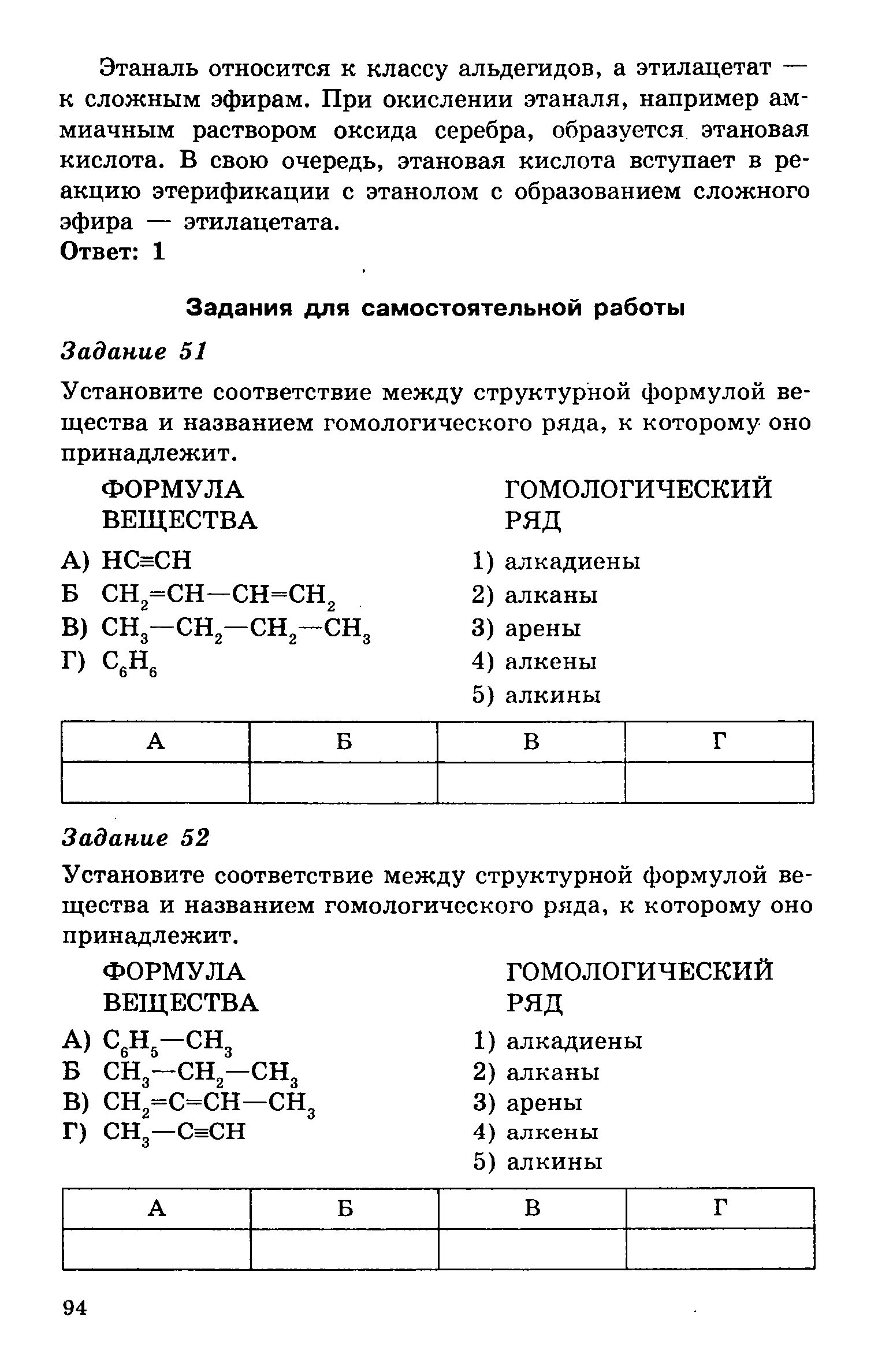 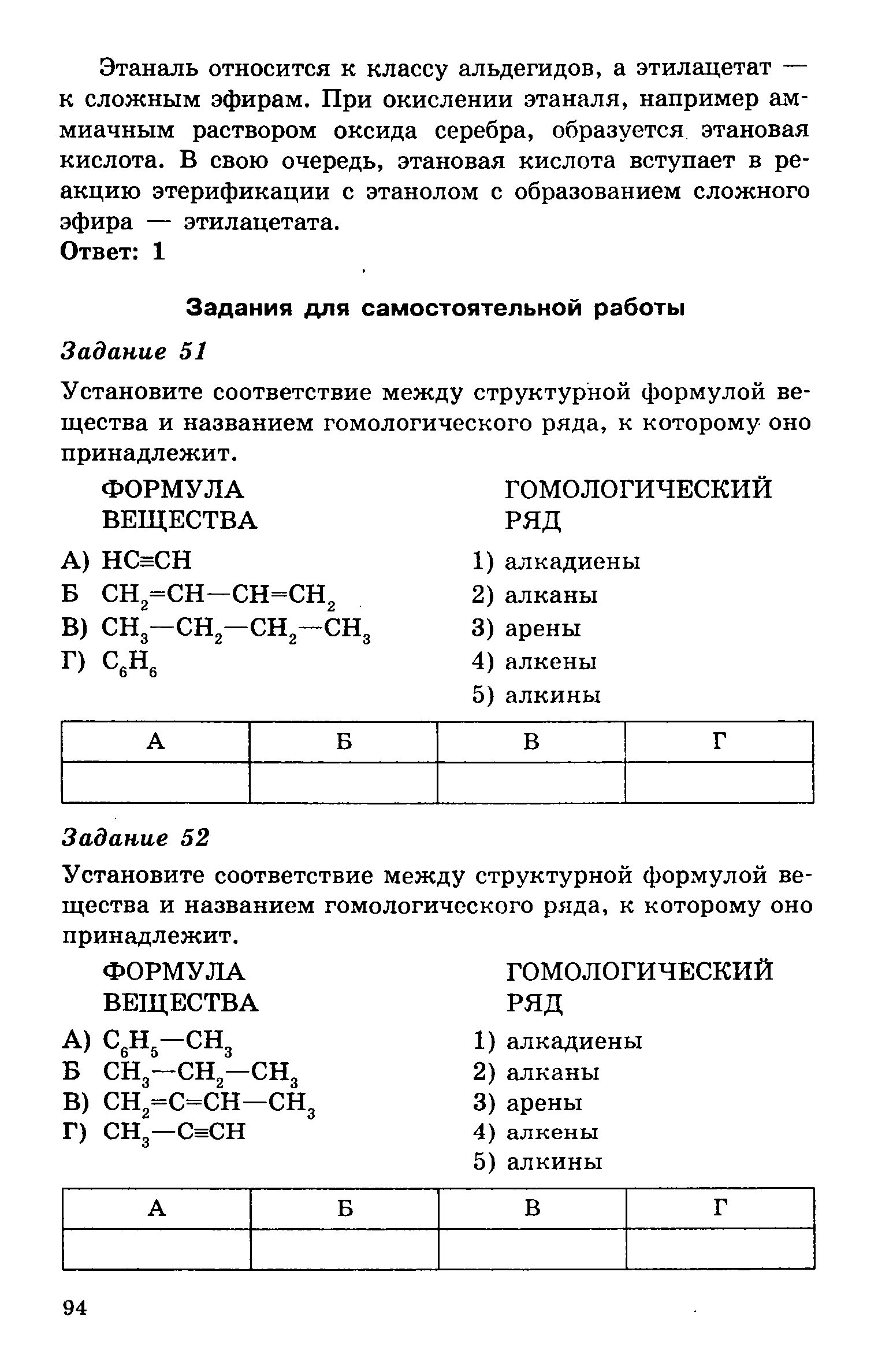 №3






№4
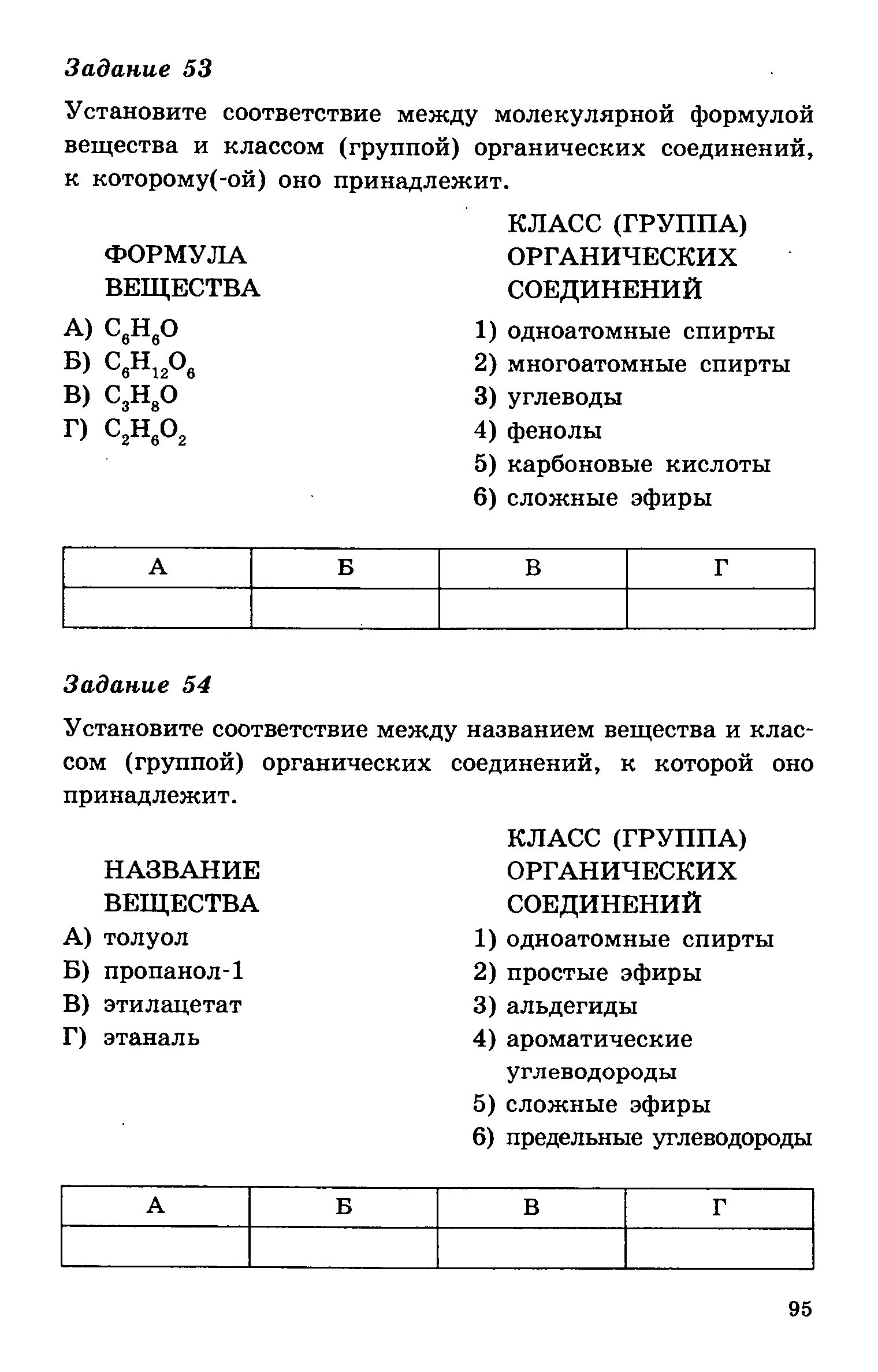 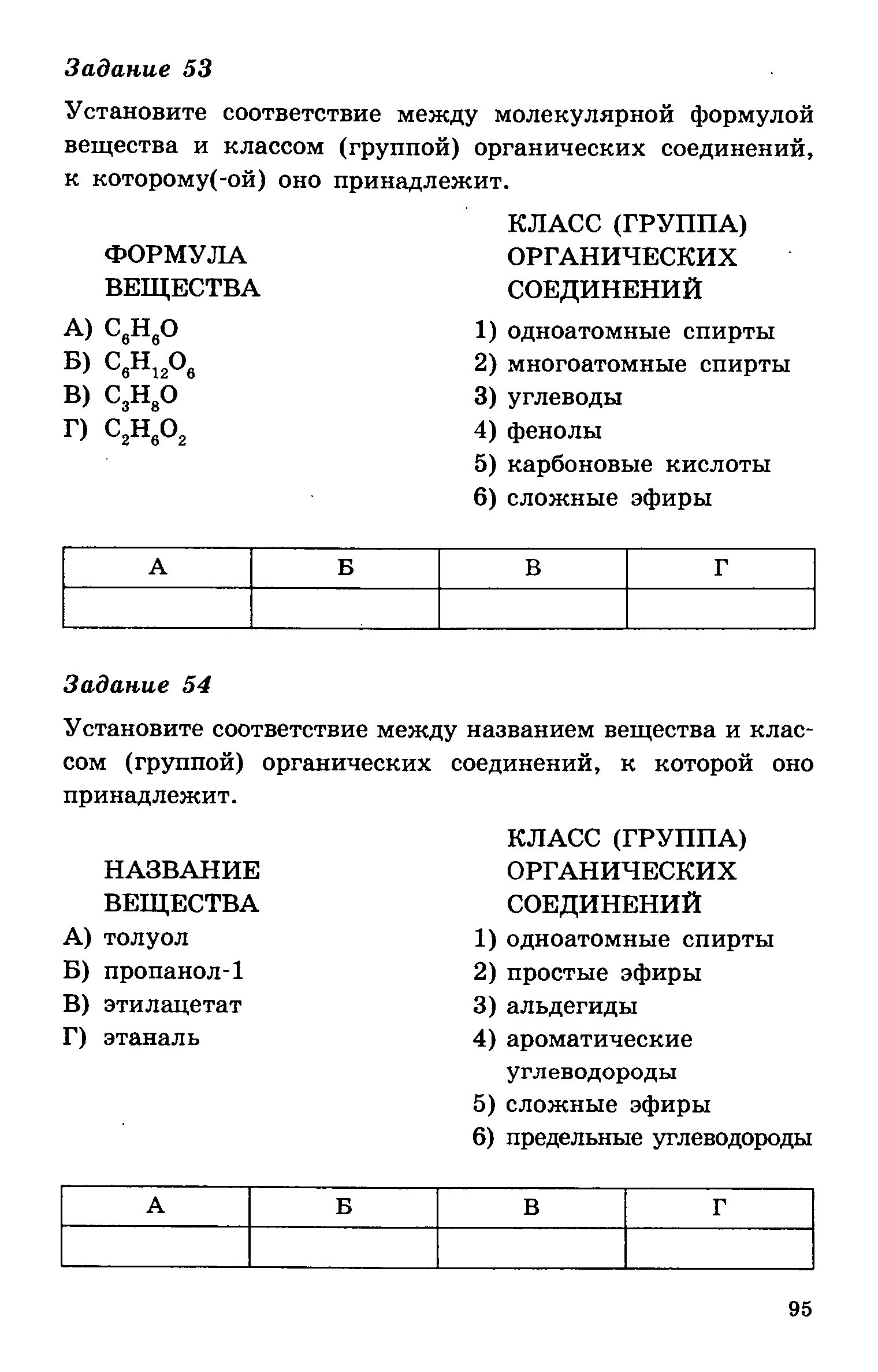 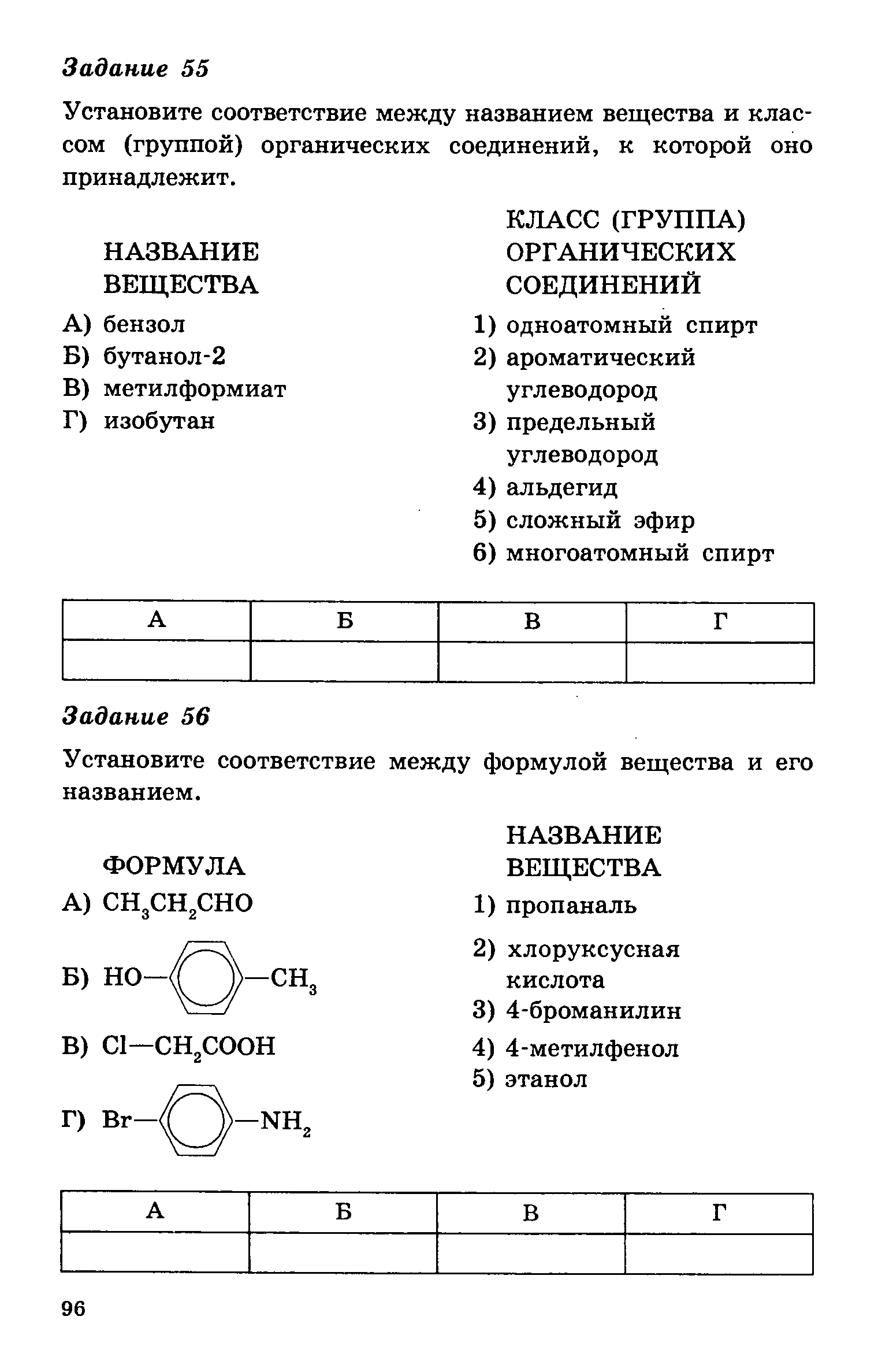 №5






№6
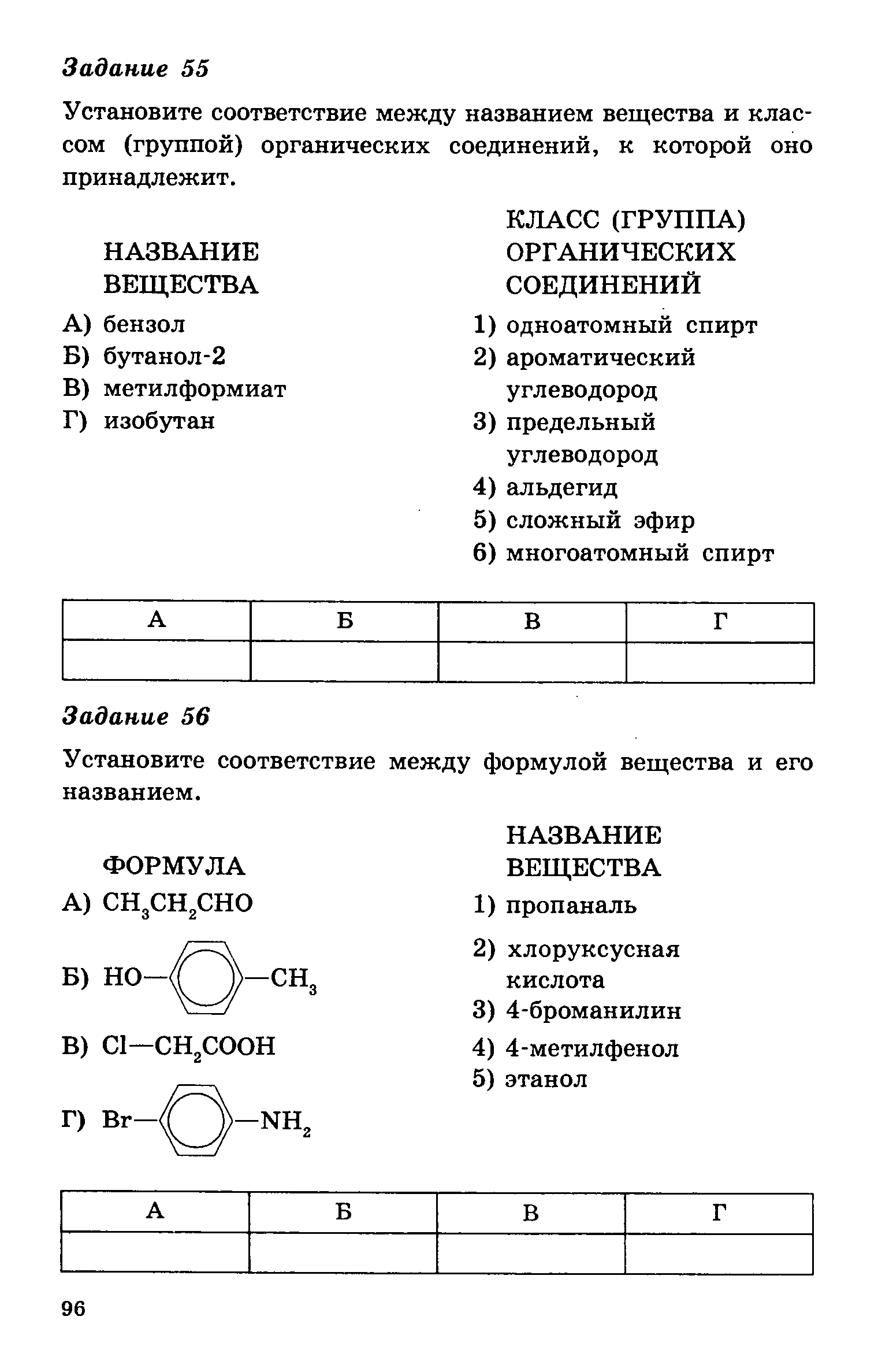 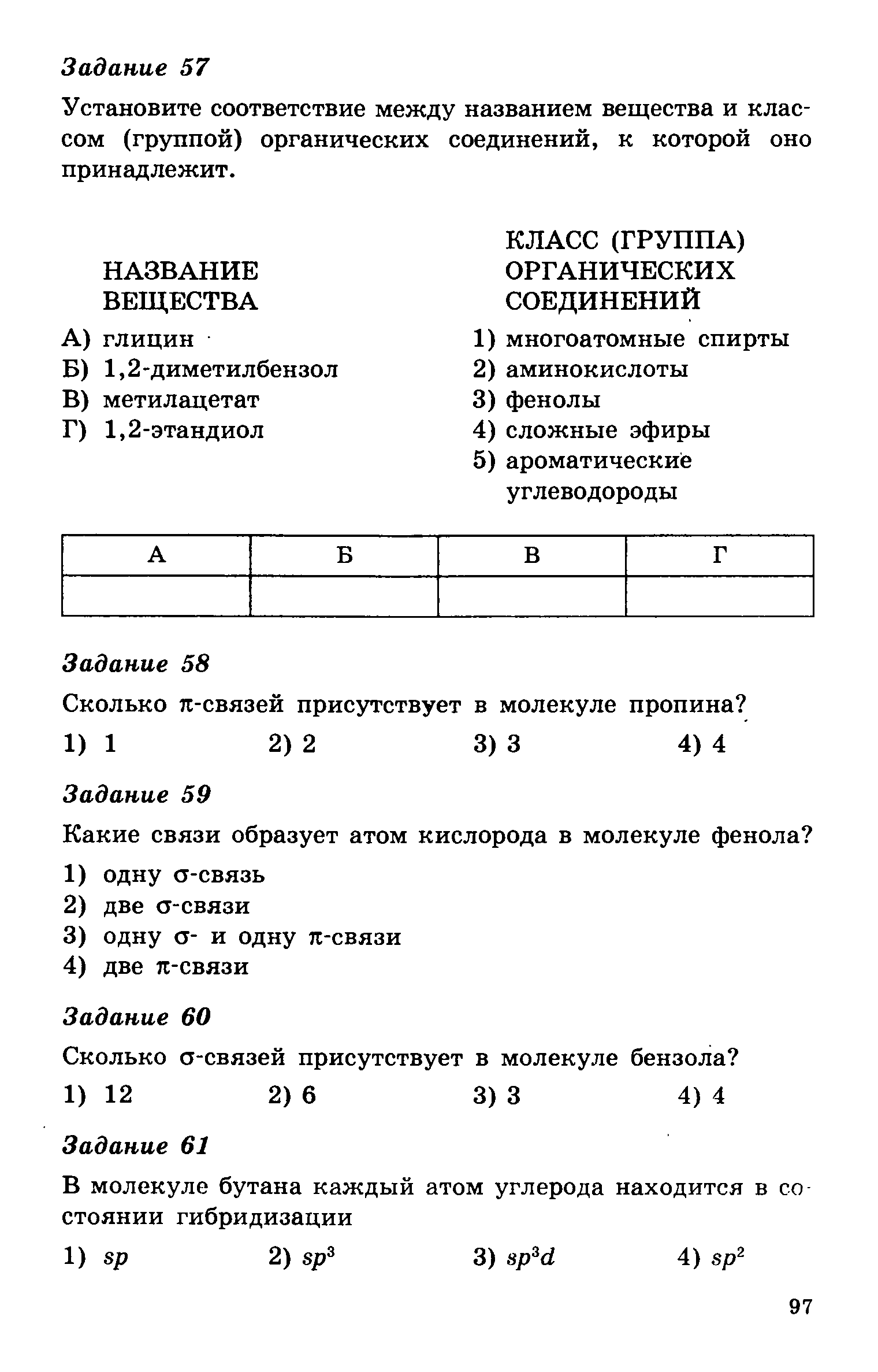 №7






№8
№9



№10
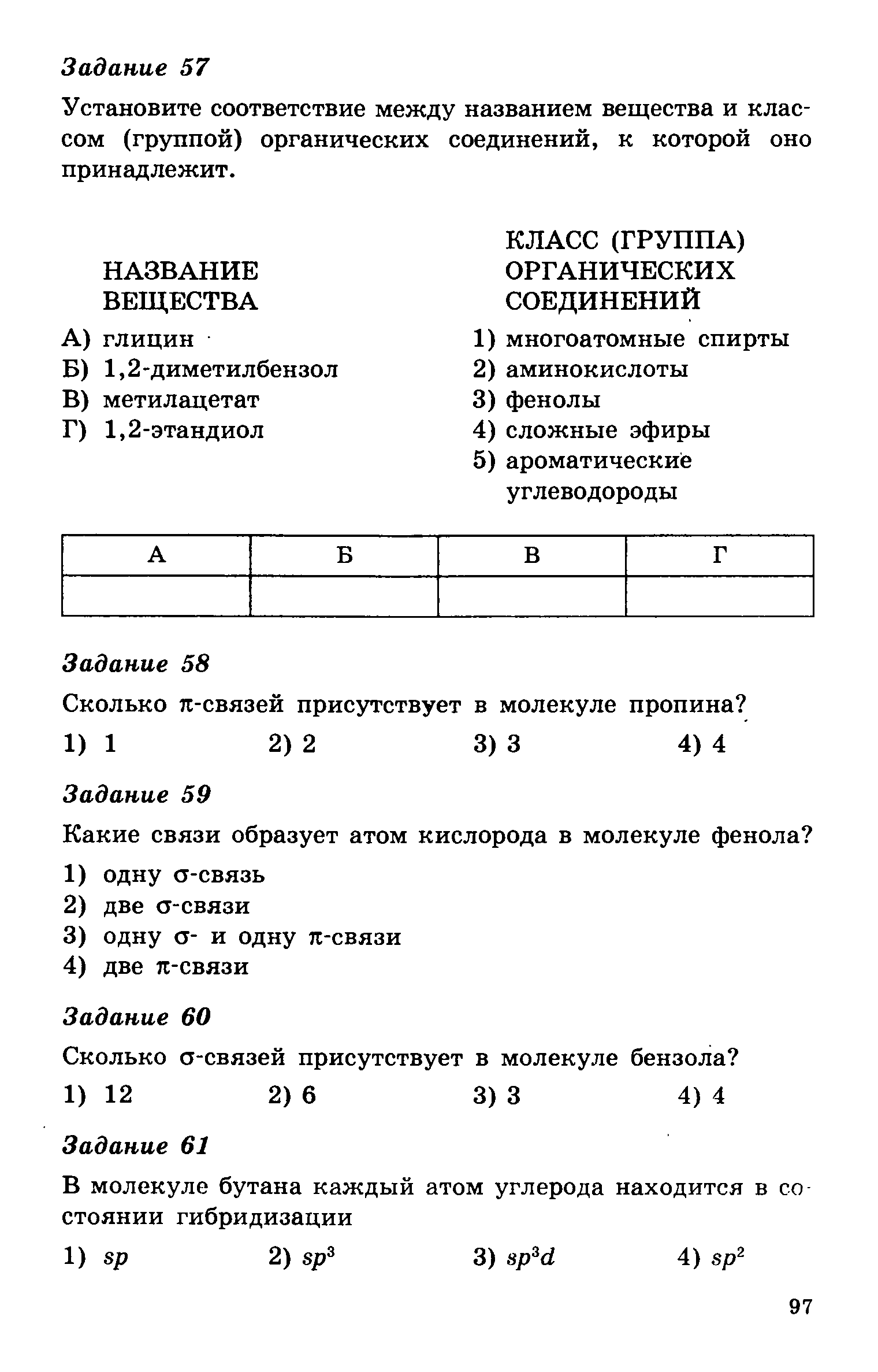 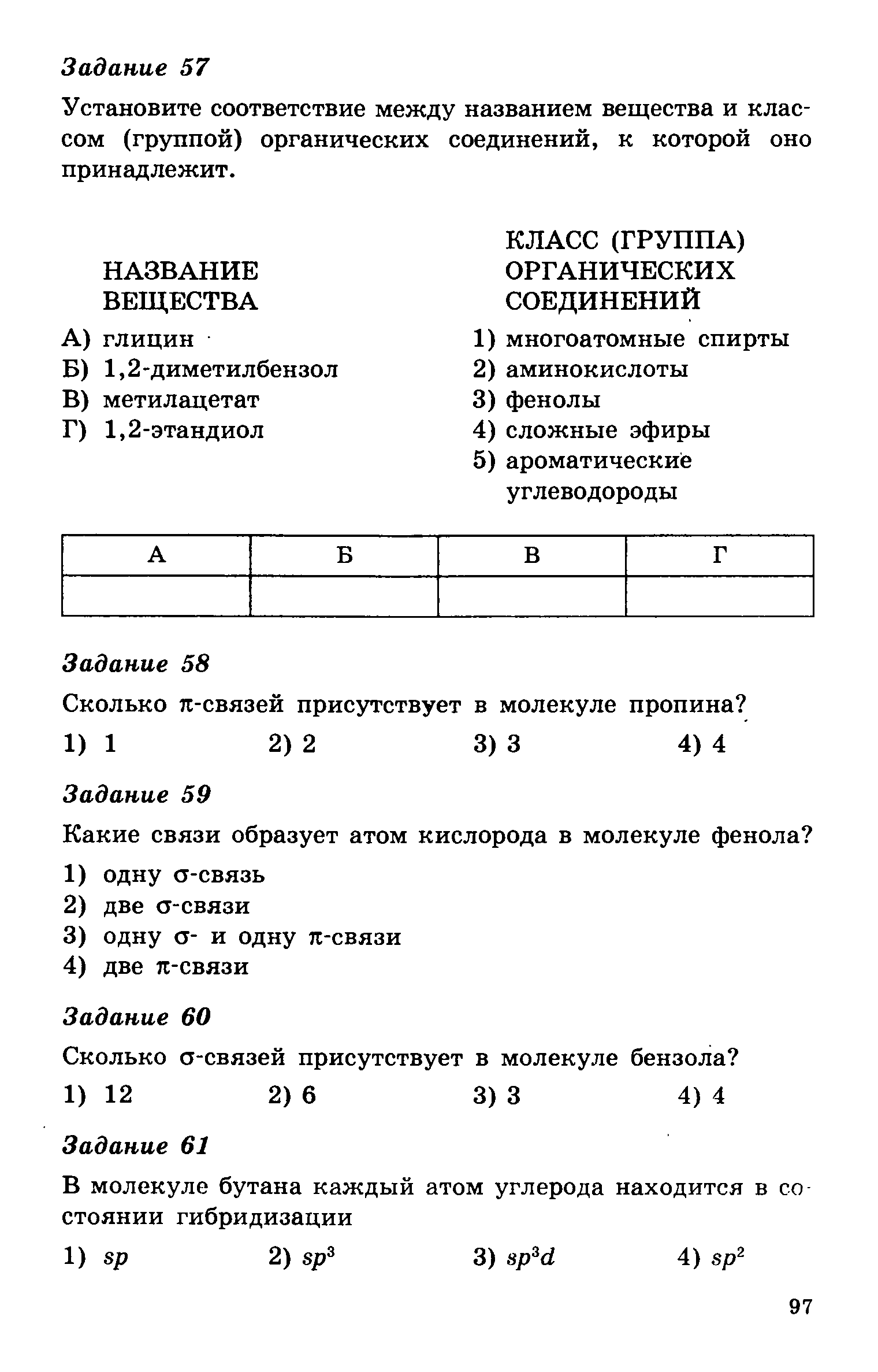 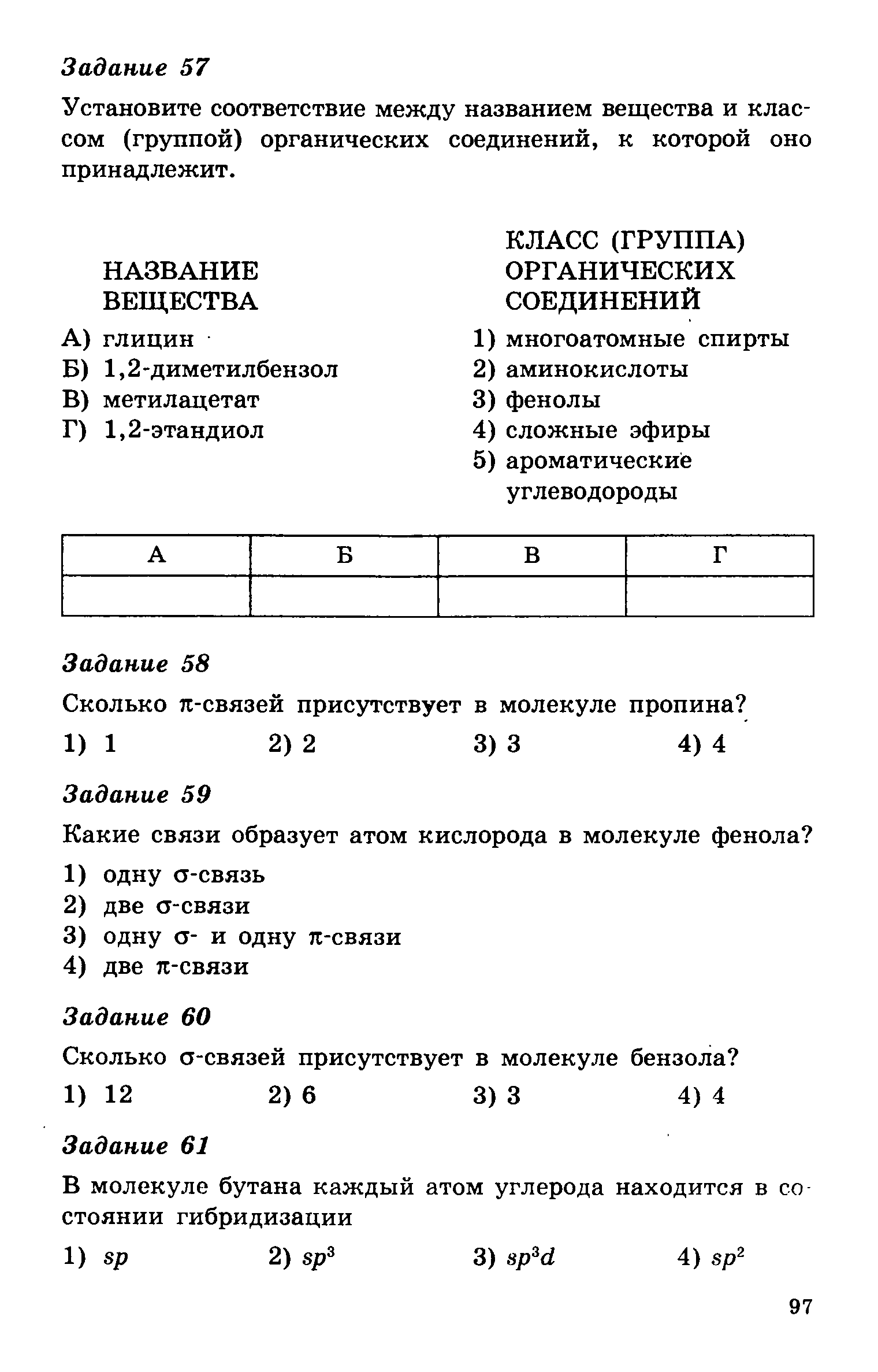 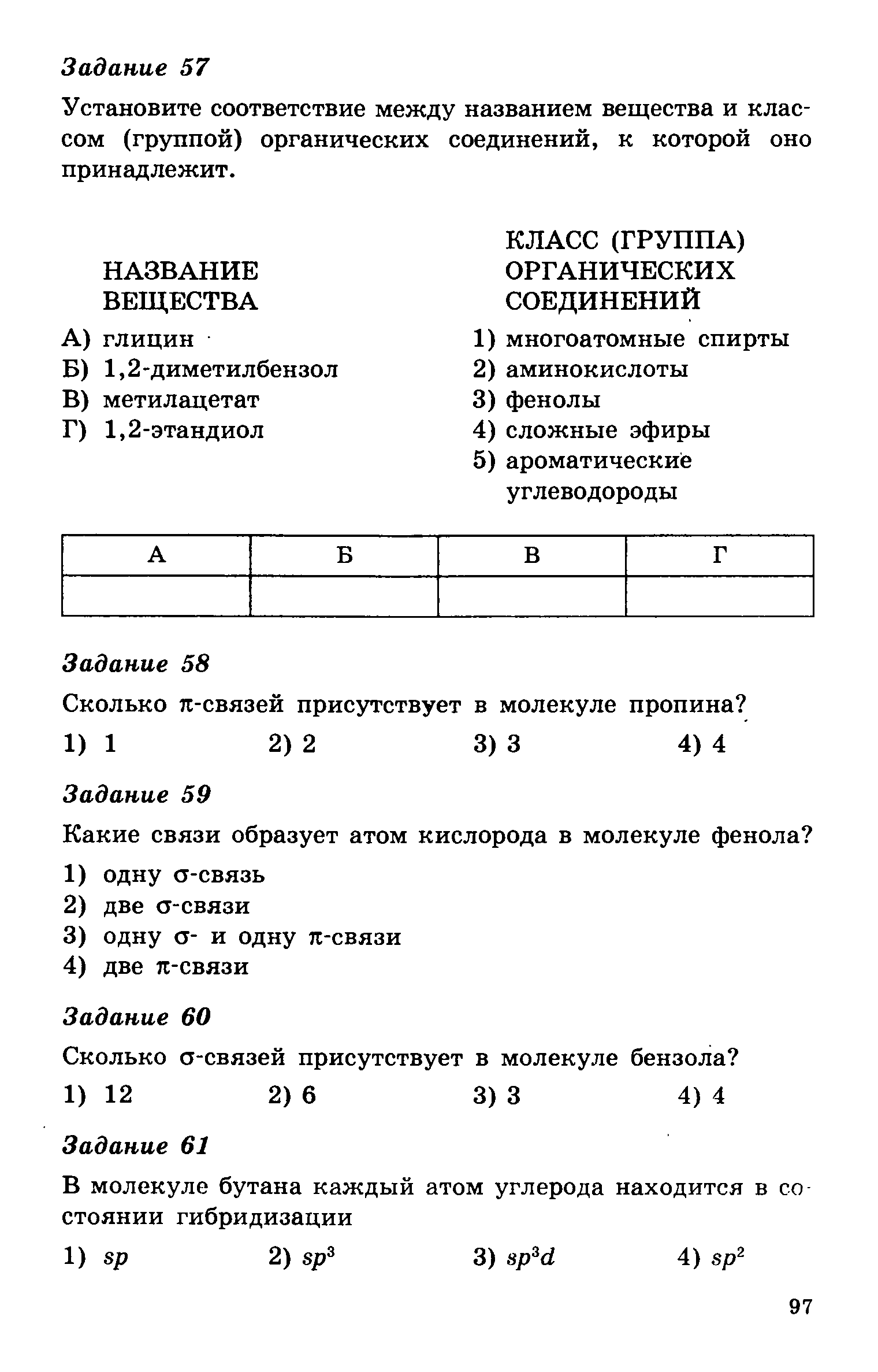 №11

№12


№13


№14



№15
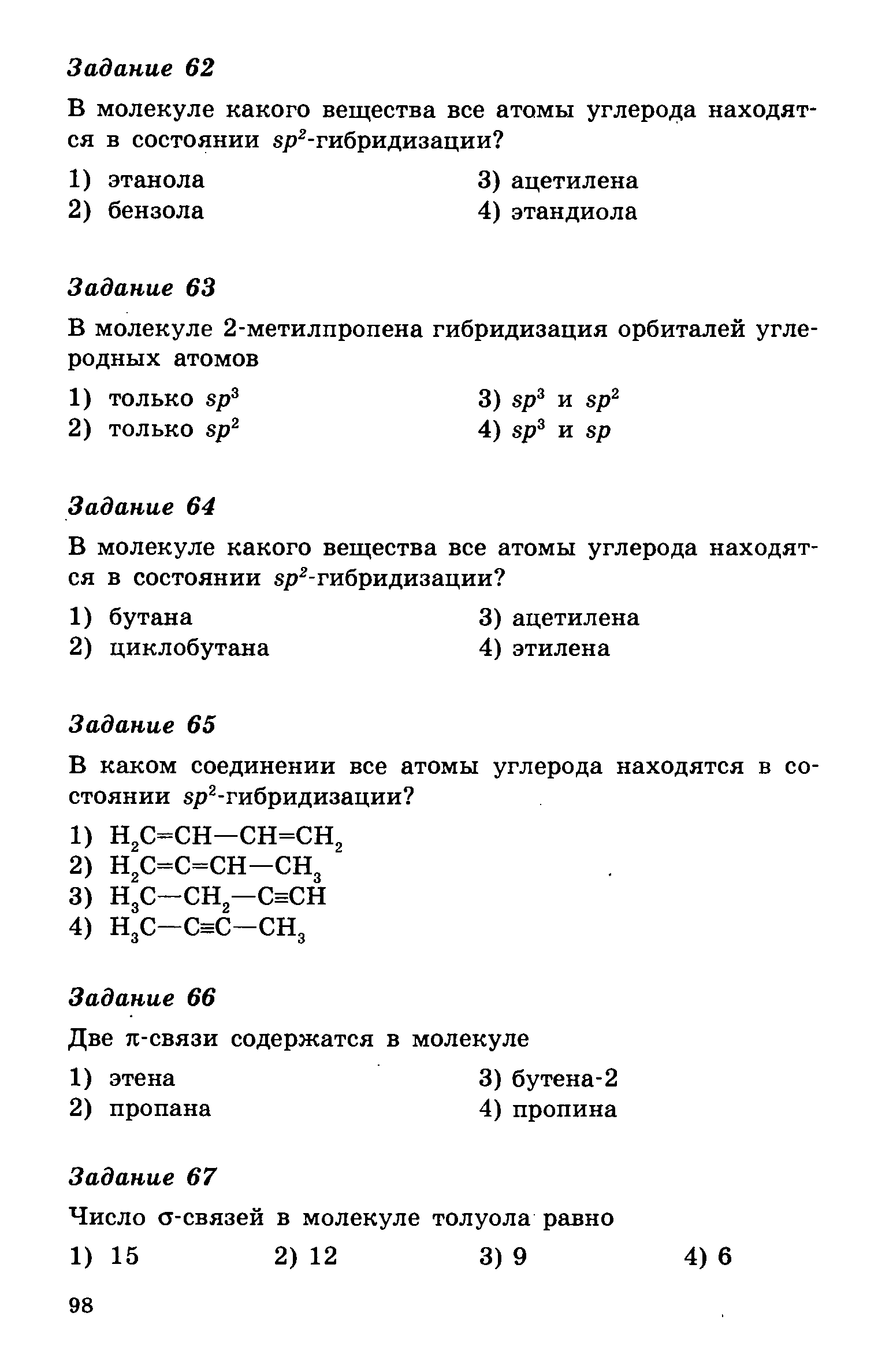 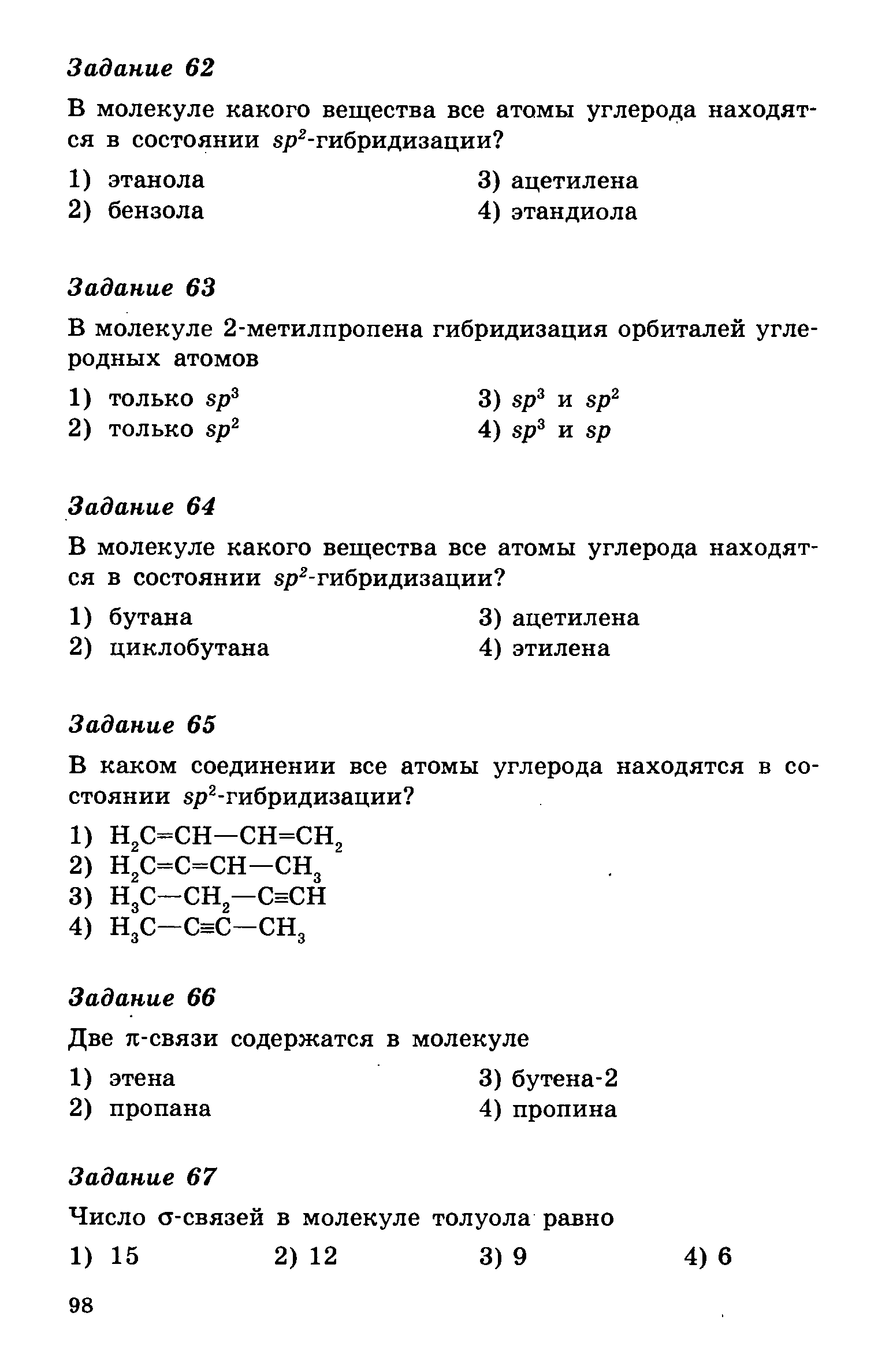 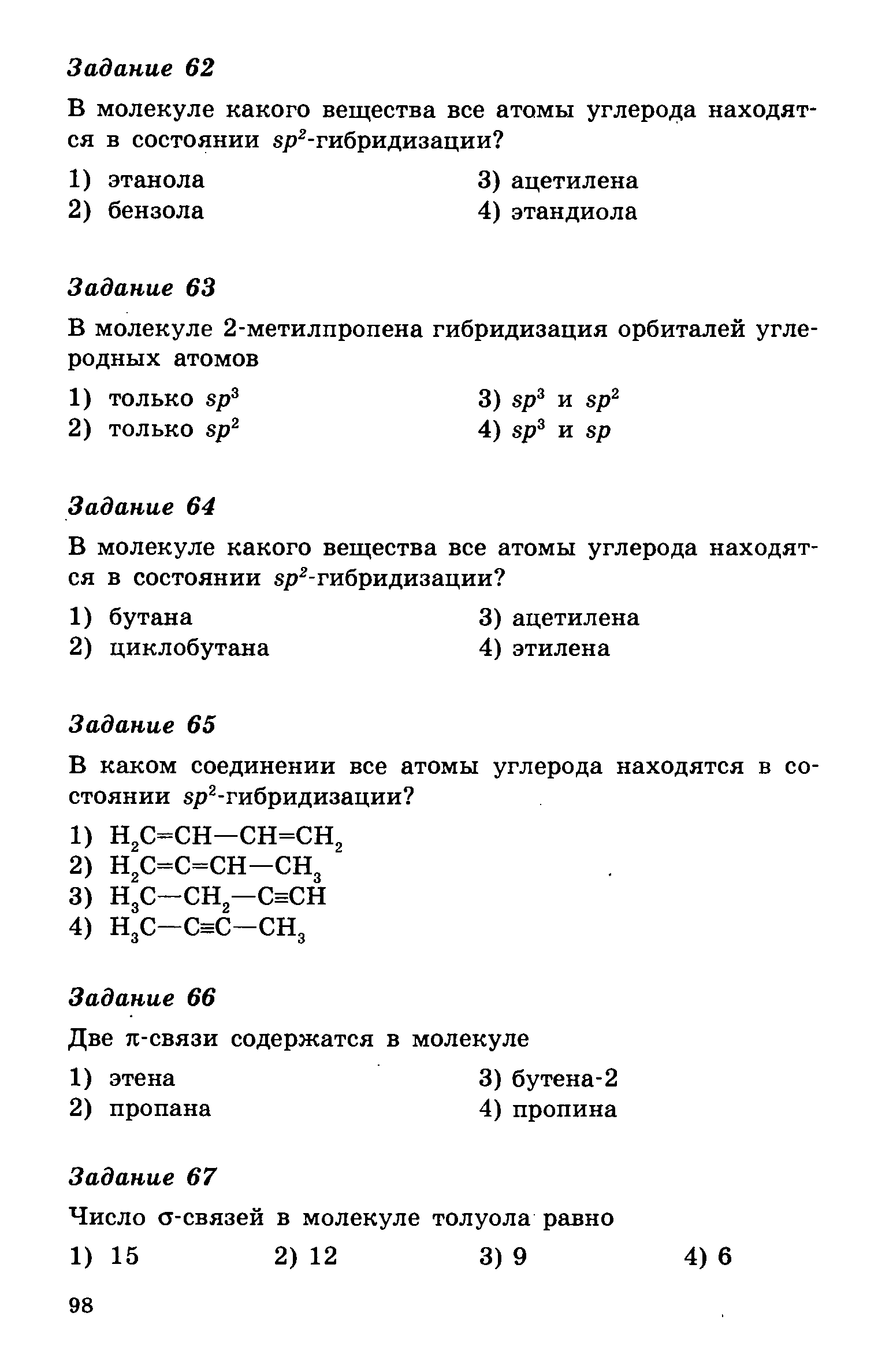 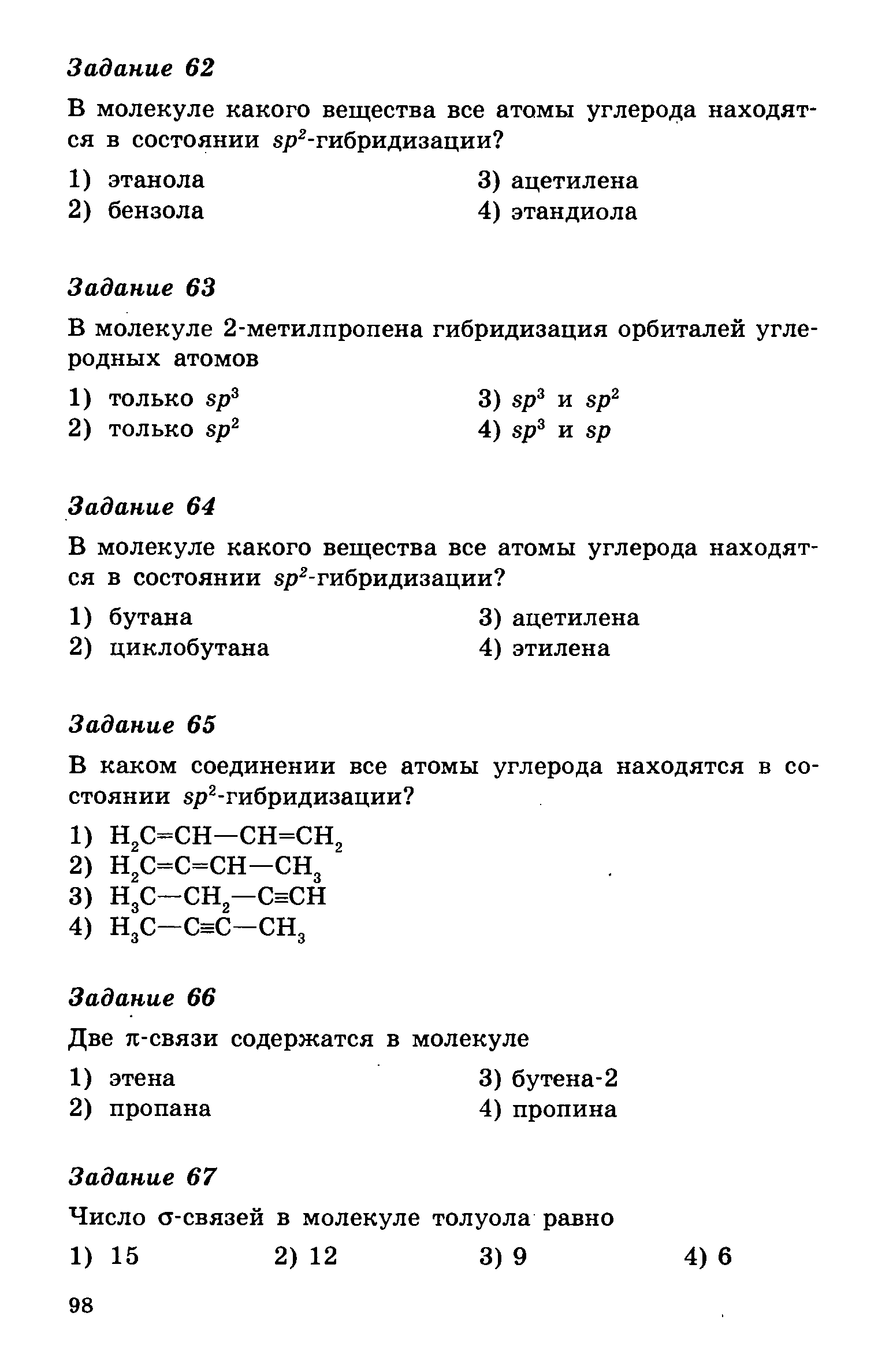 №16

№17

№18


№19


№20
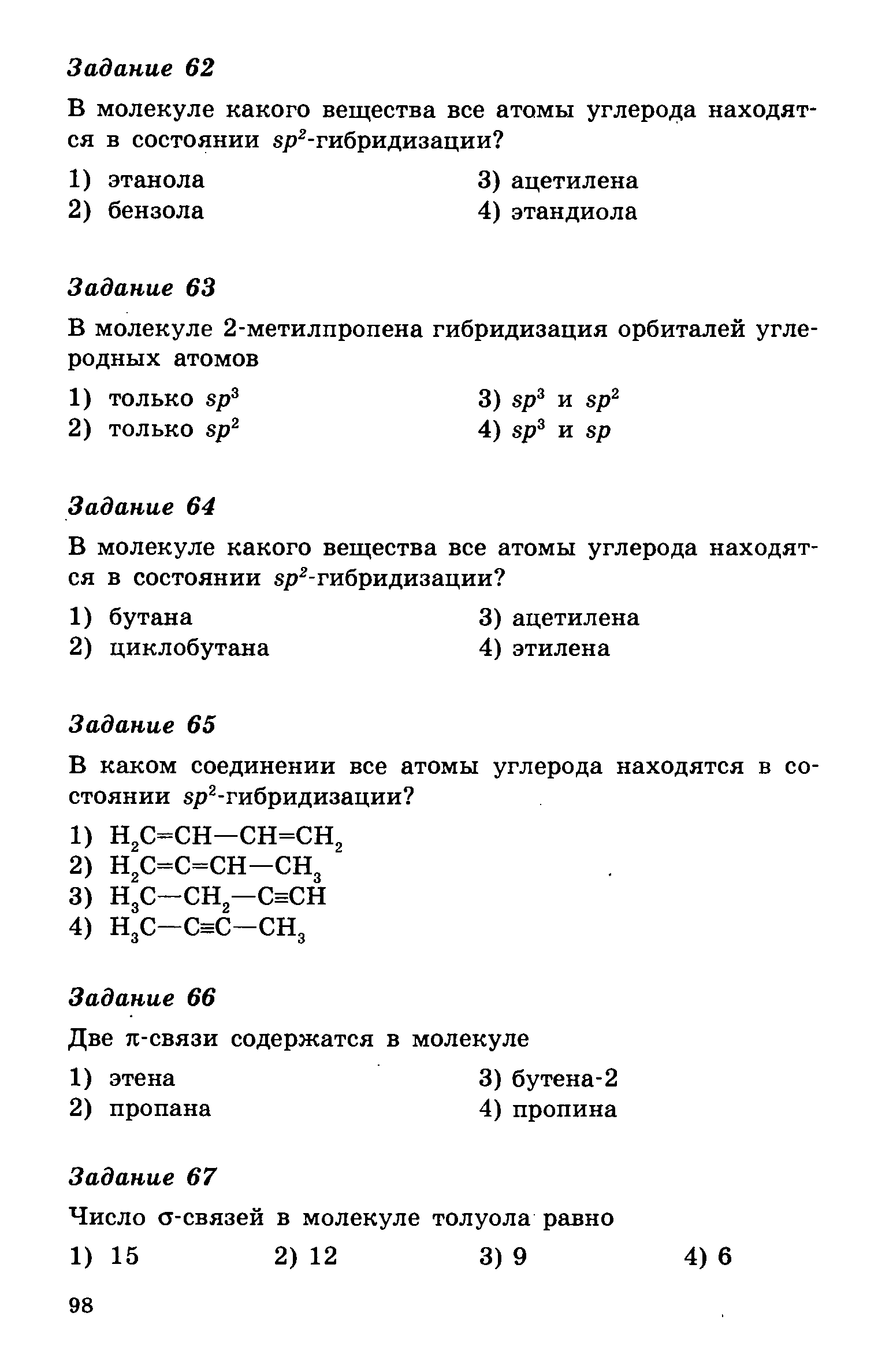 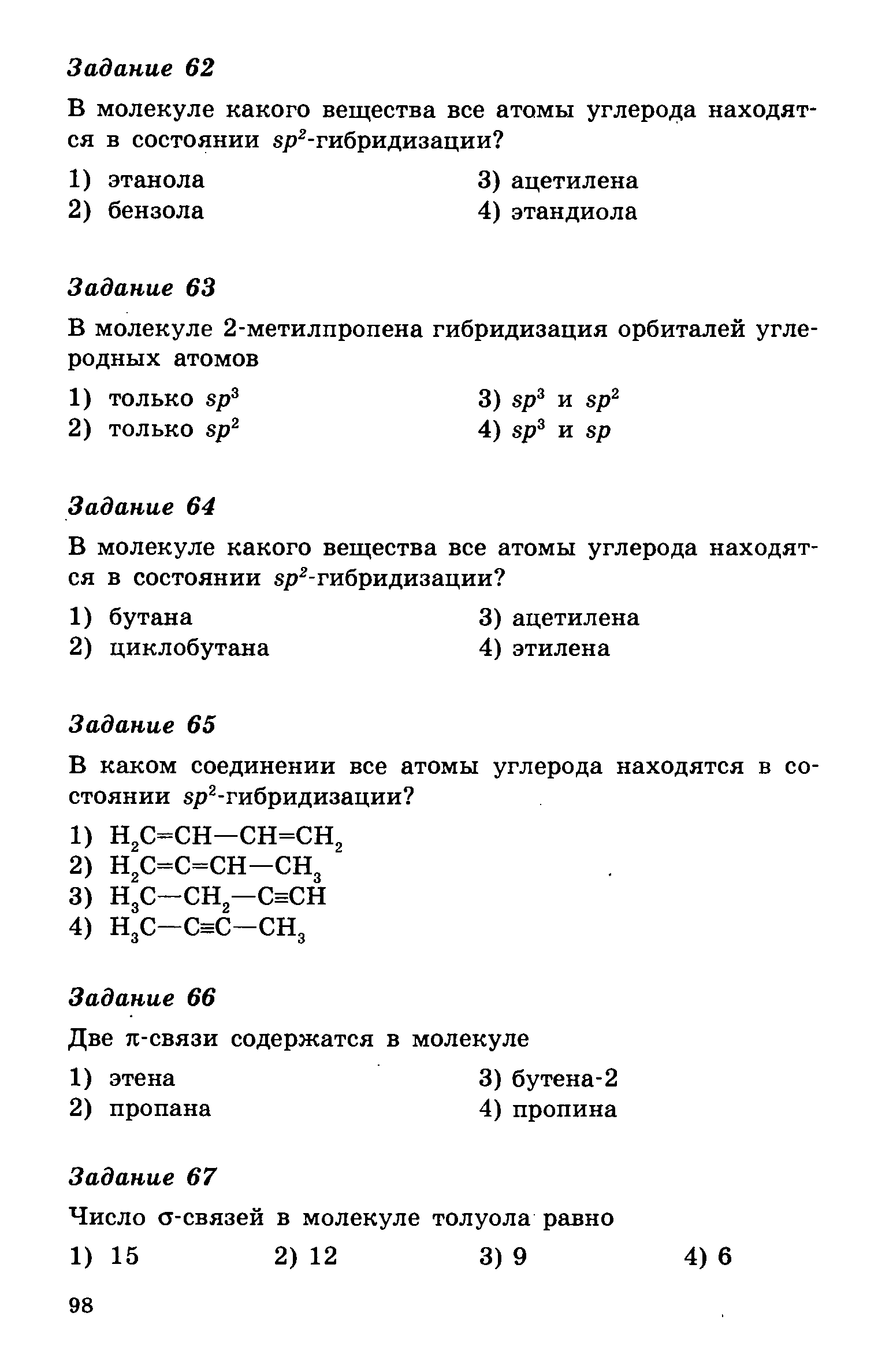 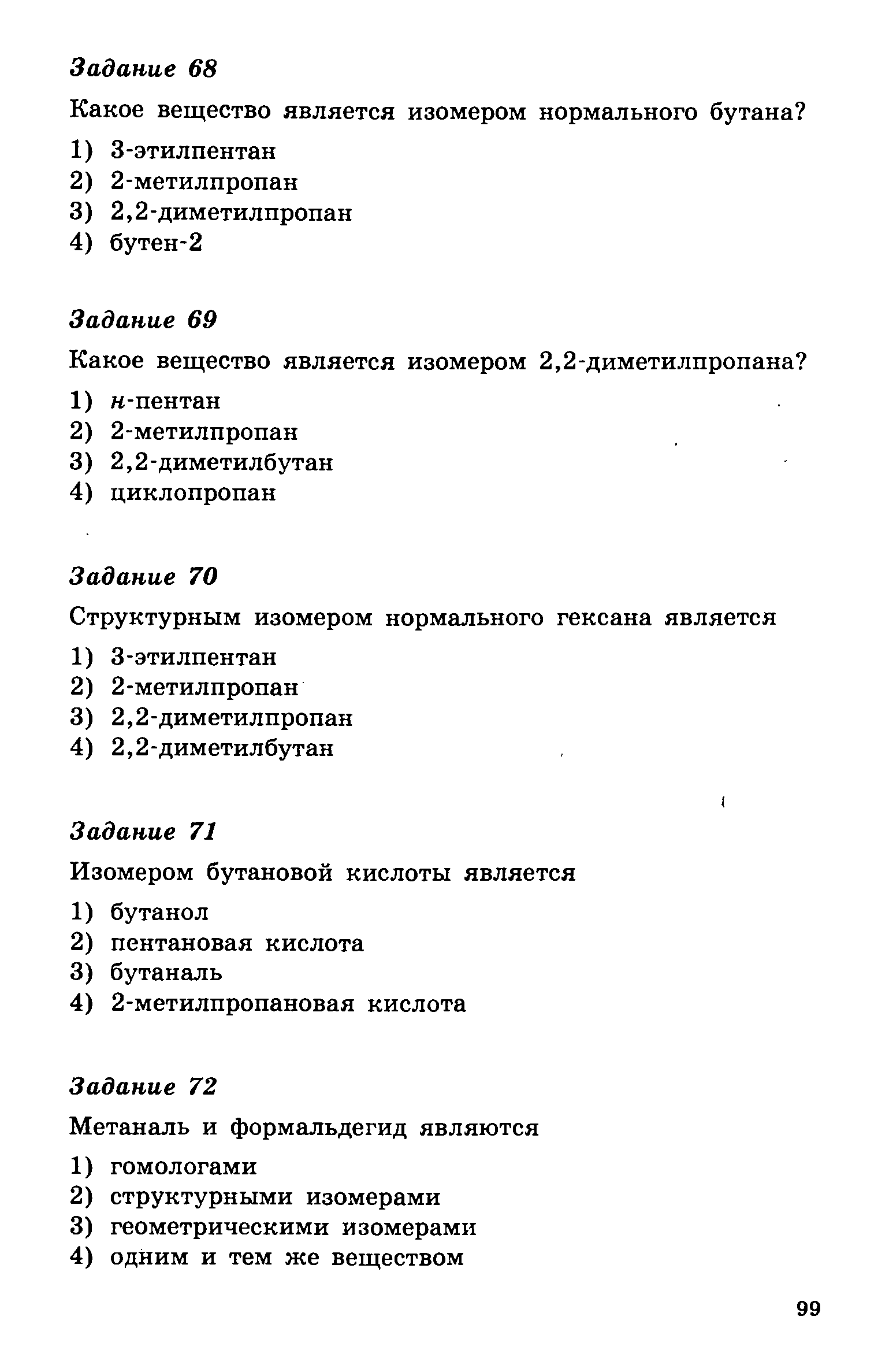 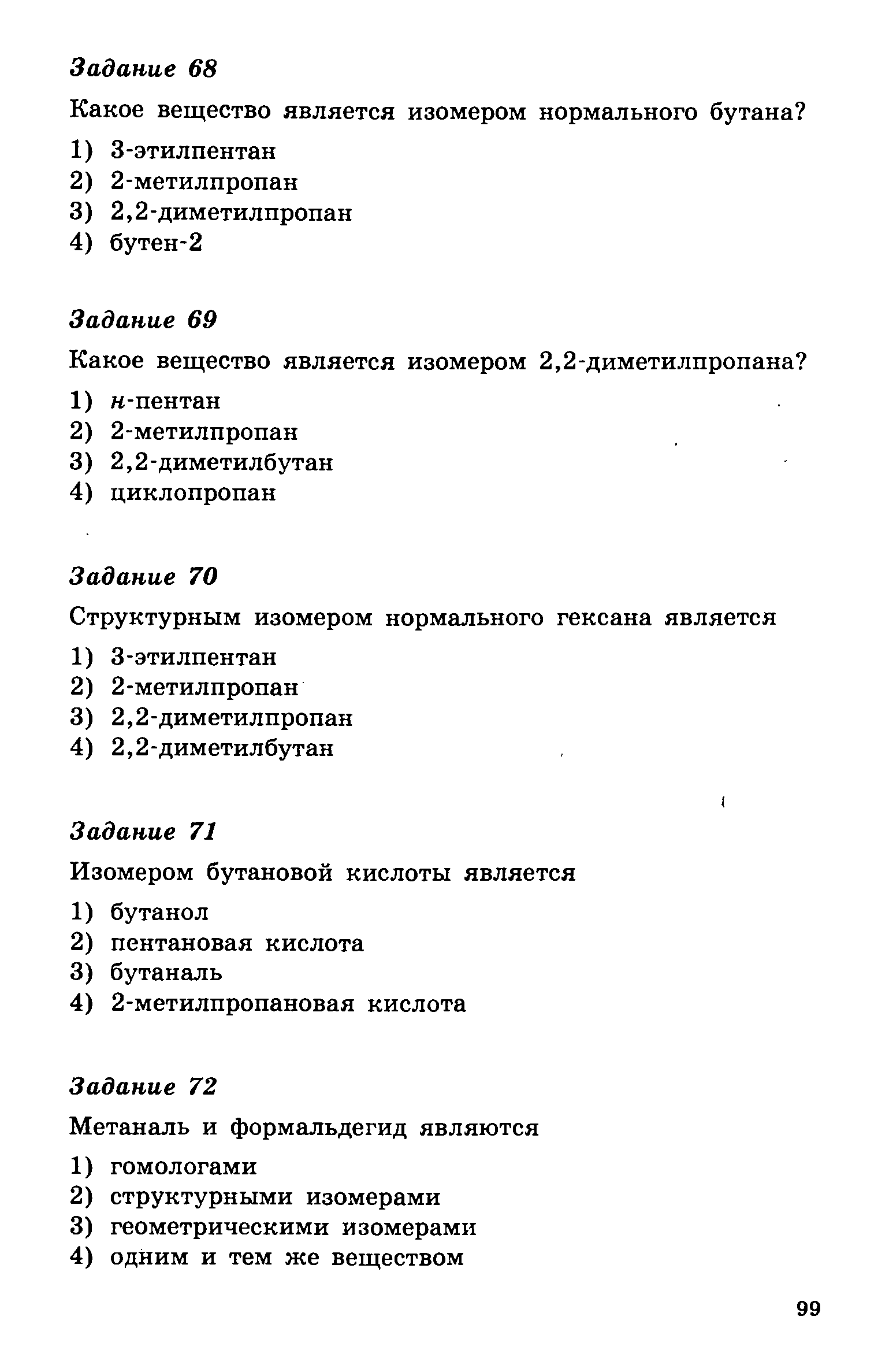 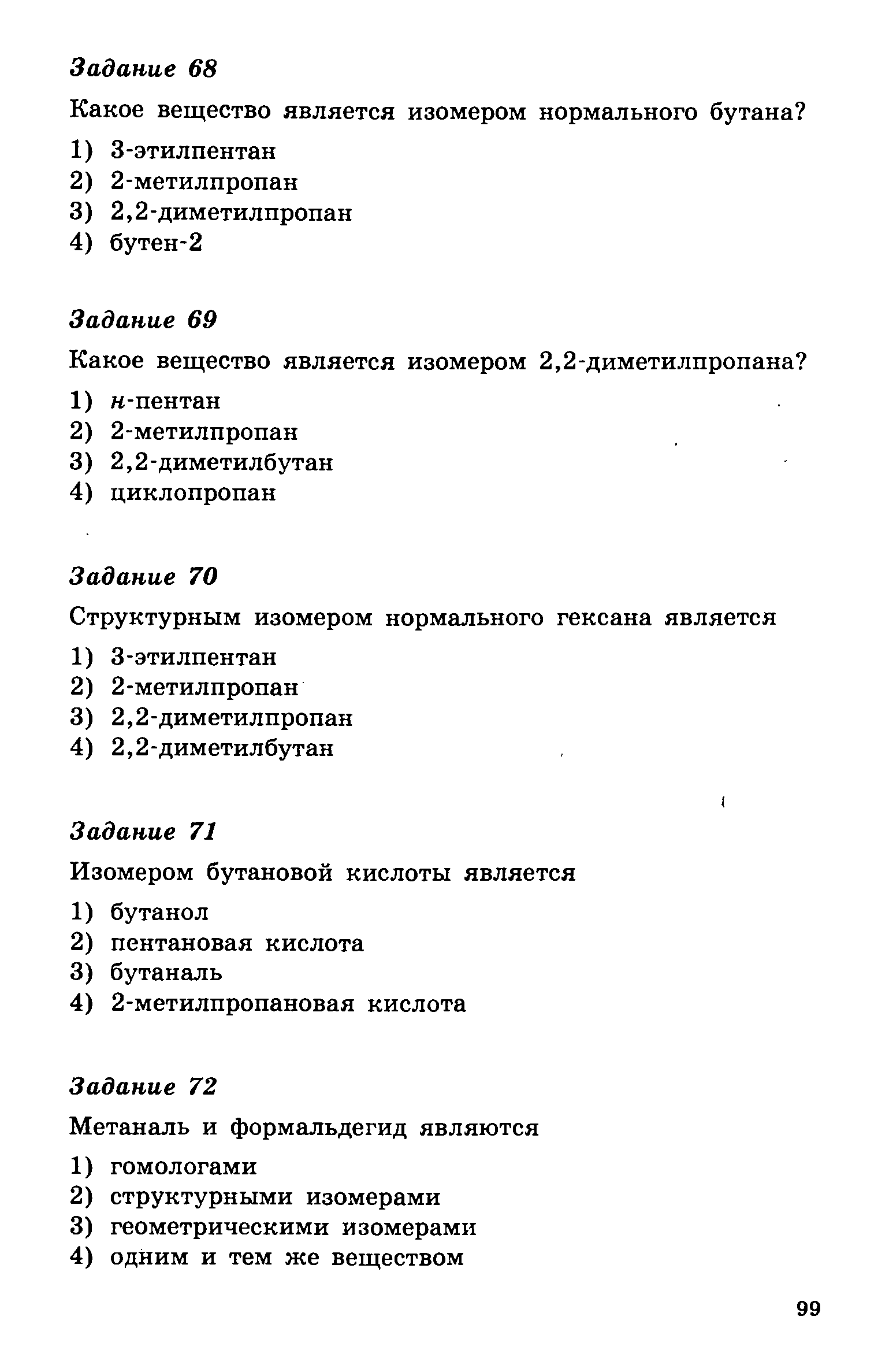 Ответы
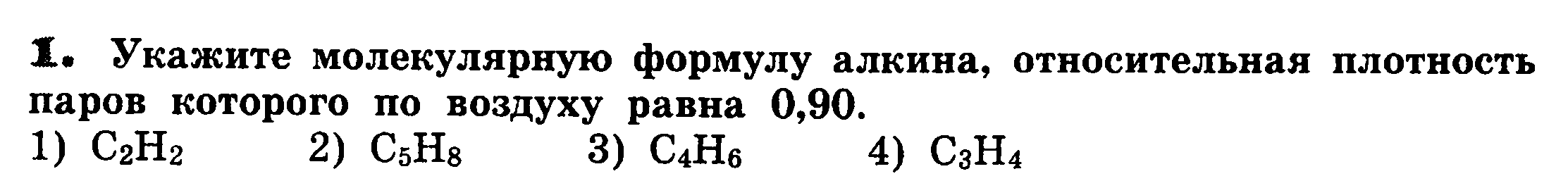 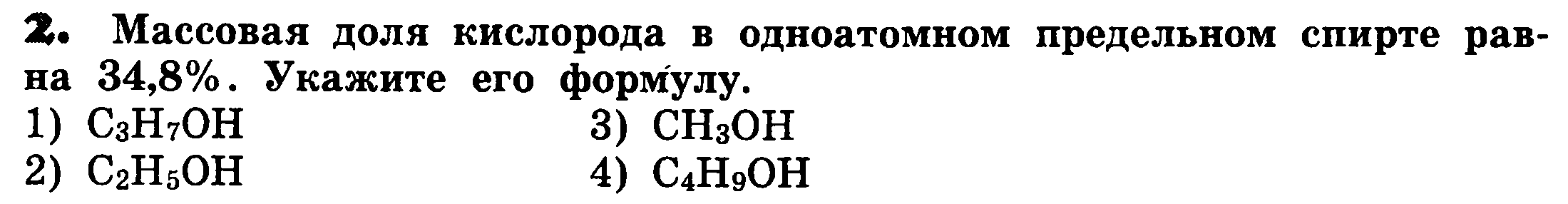 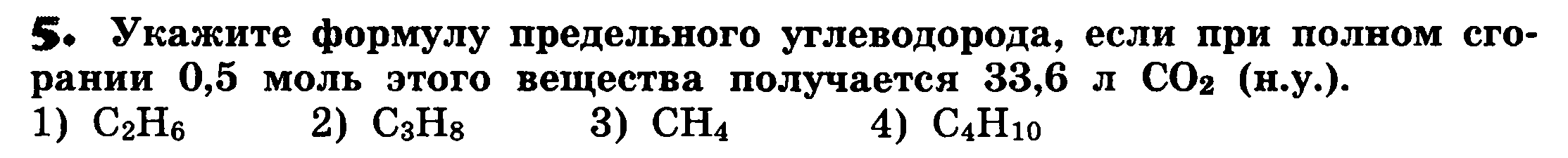 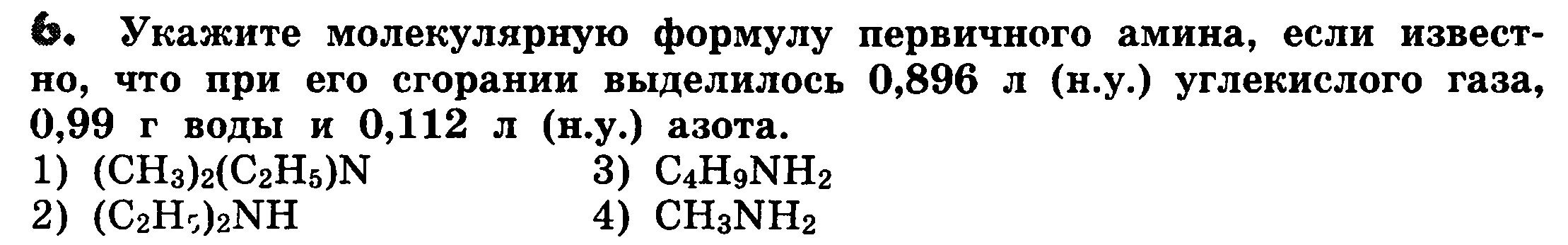 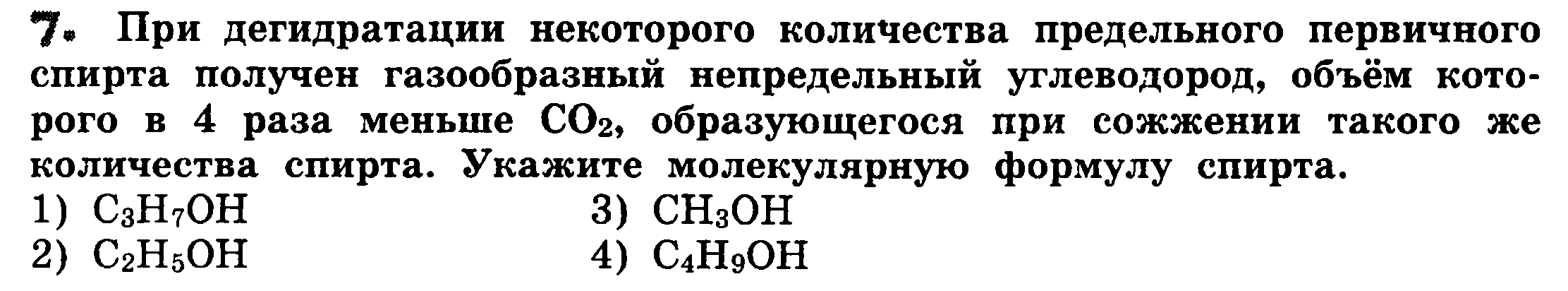 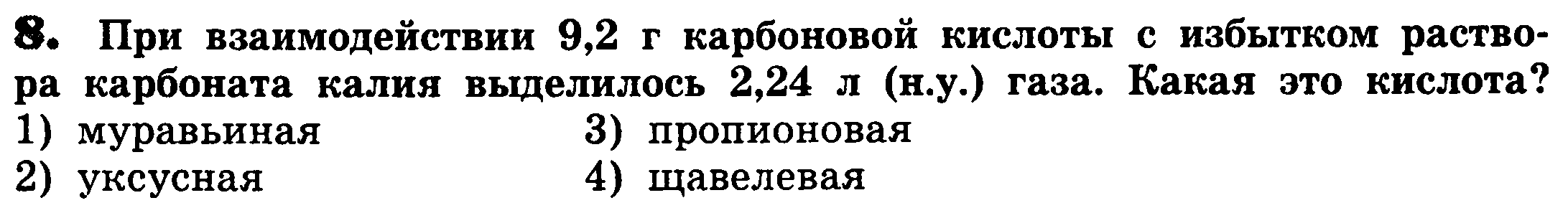 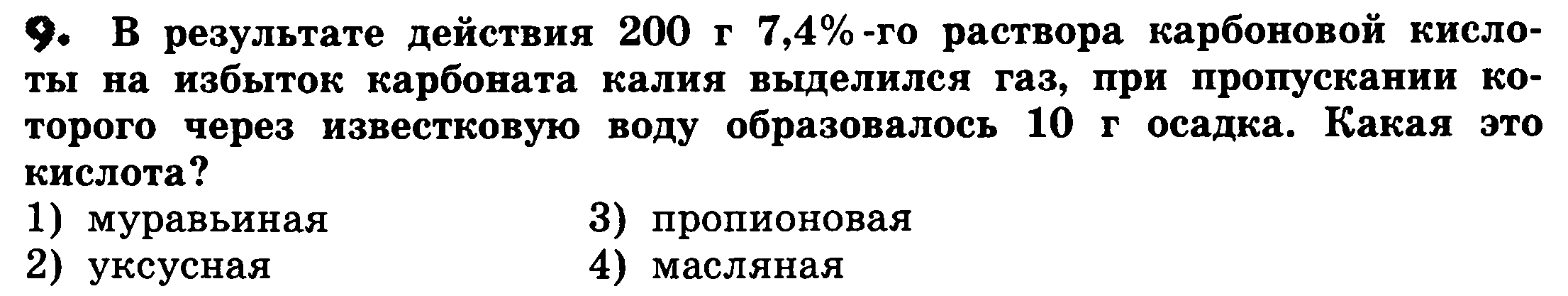 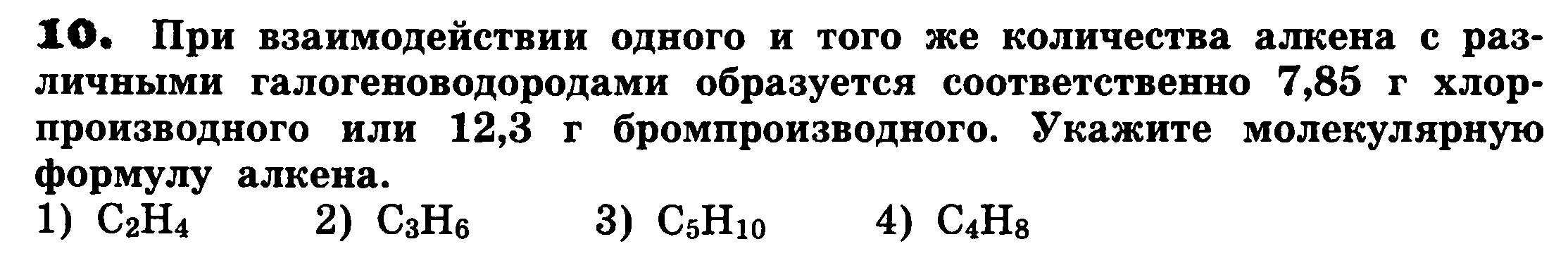 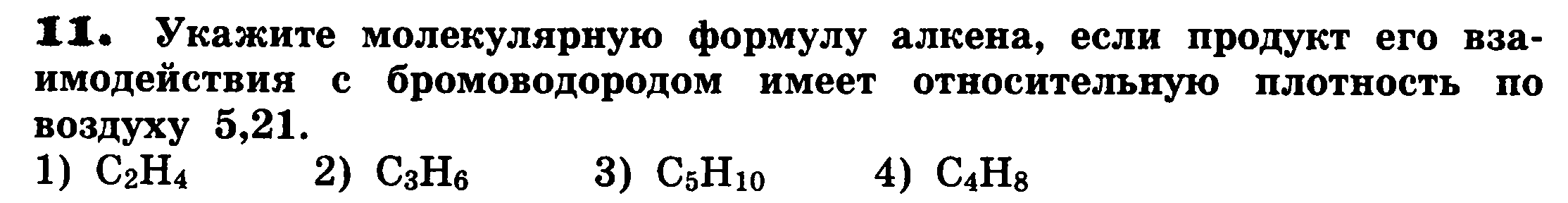 *
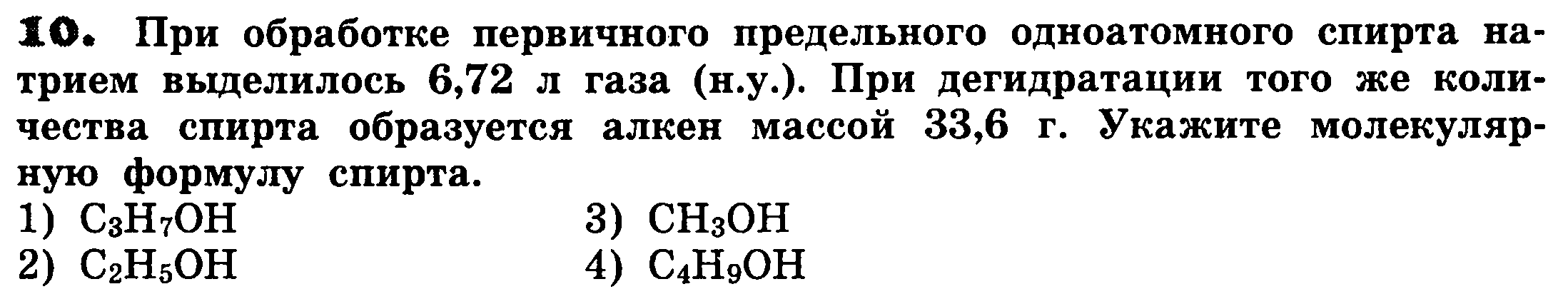 Ответы